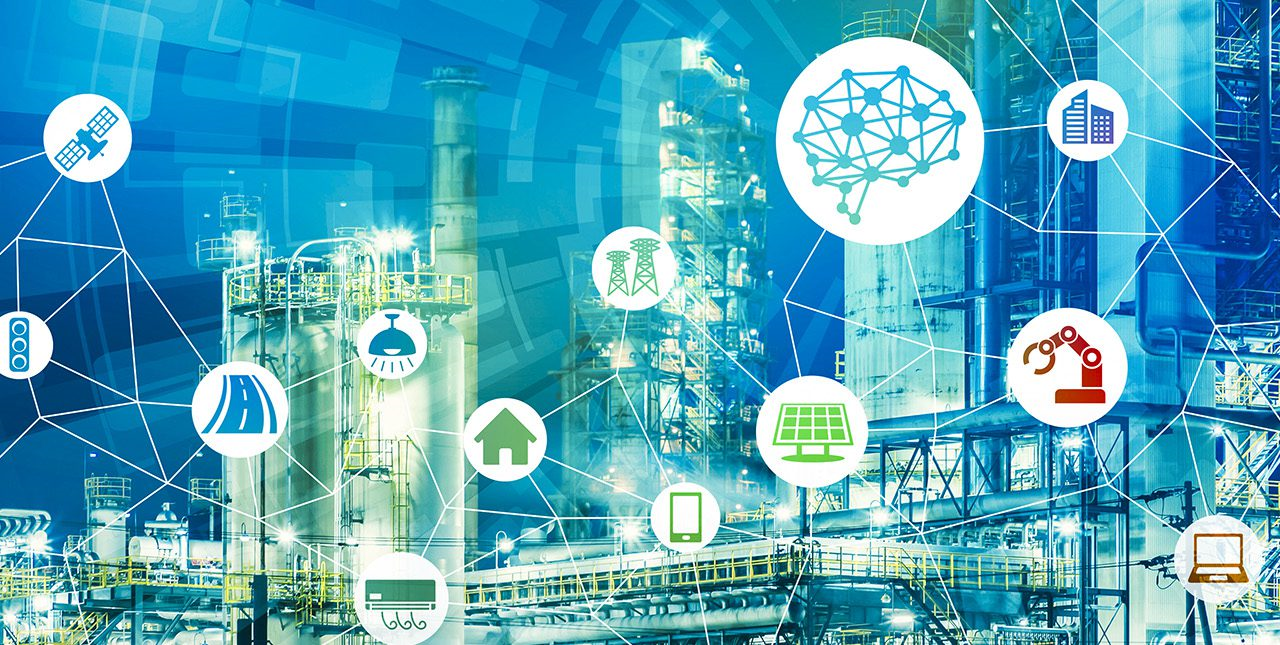 UBND TỈNH GIA LAI
CHƯƠNG TRÌNH HÀNH ĐỘNG
Triển khai thực hiện Nghị quyết số 04-NQ/TU của Ban Chấp hành Đảng bộ tỉnh Gia Lai (khoá XVI) về chuyển đổi số tỉnh Gia Lai đến năm 2025, định hướng đến năm 2030
Người trình bày:
Người trình bày: Đồng chí Nguyễn Ngọc Hùng 
Giám đốc Sở TT&TT , Phó Trưởng Ban chỉ đạo Chuyển đổi số tỉnh Gia Lai
1. Chính phủ số
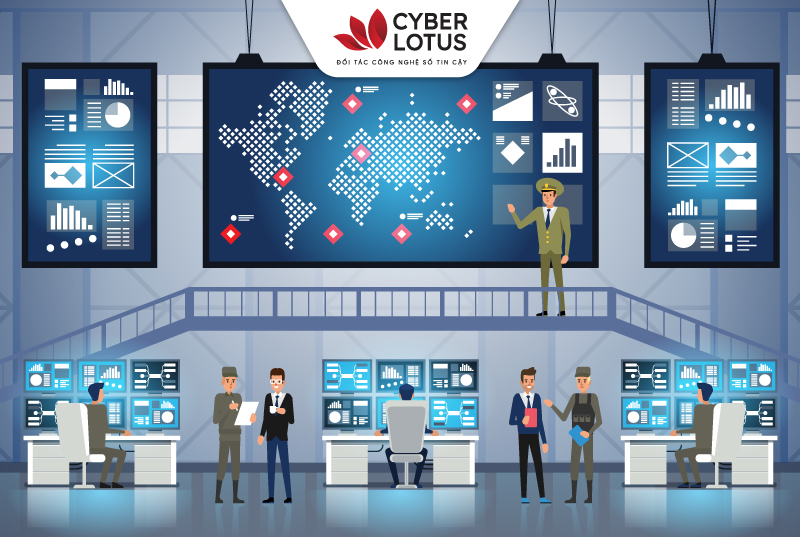 Chính phủ có toàn bộ hoạt động an toàn trên môi trường số, có mô hình hoạt động được thiết kế lại và vận hành dựa trên dữ liệu và công nghệ số... Nói một cách khác, đây là quá trình chuyển đổi số của Chính phủ.
Chính phủ số là Chính phủ điện tử, thêm “bốn CÓ”: Hoạt động trên môi trường số - cung cấp dịch vụ - tối ưu nguồn lực – kiến tạo phát triển
Khác nhau giữa Chính phủ điện tử và Chính phủ số
Khác nhau giữa Chính phủ điện tử và Chính phủ số
Khác nhau giữa Chính phủ điện tử và Chính phủ số
Một trong những thước đo:
Chính của Chính phủ điện tử là số lượng dịch vụ hành chính công trực tuyến.
Chính phủ số là số lượng dịch vụ hành chính công giảm đi, số lượng dịch vụ công mới, mang tính sáng tạo phục vụ xã hội tăng lên, nhờ công nghệ số và dữ liệu.
Khác nhau giữa Chính phủ điện tử và Chính phủ số
2. Kinh tế số
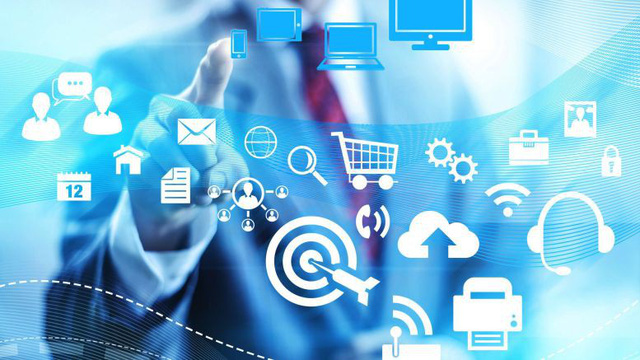 Kinh tế số là nền kinh tế với các hoạt động kinh tế về và bằng công nghệ số và nền tảng số, đặc biệt là các giao dịch điện tử tiến hành trên internet.
Kinh tế số bao gồm 3 cấu phần:
 1. Kinh tế số ICT/VT.
 2. Kinh tế số Internet/nền tảng. 
 3. Kinh tế số ngành/lĩnh vực
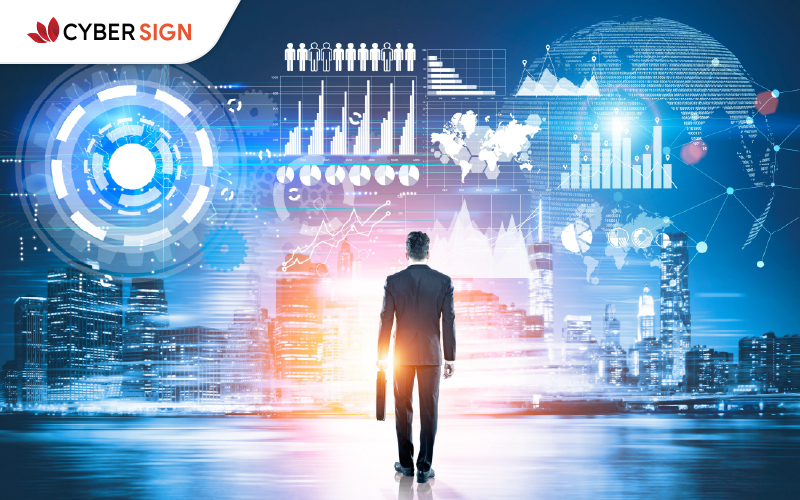 3. Xã hội số
Xã hội số được đặc trưng bởi 7 tiêu chí cơ bản:
Danh tính số và nền tảng định danh, xác thực điện tử
Khả năng kết nối mạng của người dân
Phong cách số, phương tiện số của người dân
Mức độ sử dụng dịch vụ trên mạng internet của người dân
Mức độ sử dụng dịch vụ công trực tuyến của người dân
Kỹ năng số, nhân lực số và giáo dục điện tử
Y tế điện tử, tư vấn sức khoẻ qua mạng
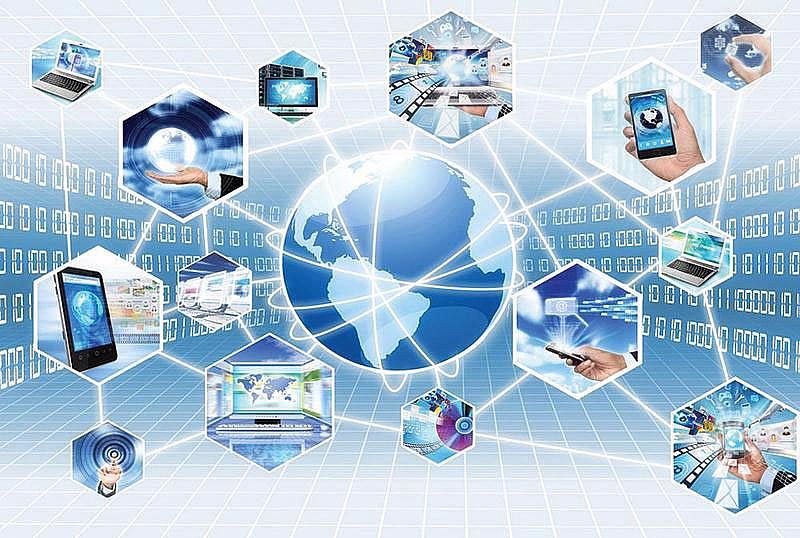 II. CHƯƠNG TRÌNH CHUYỂN ĐỔI SỐ 
TỈNH GIA LAI
1. Mục tiêu
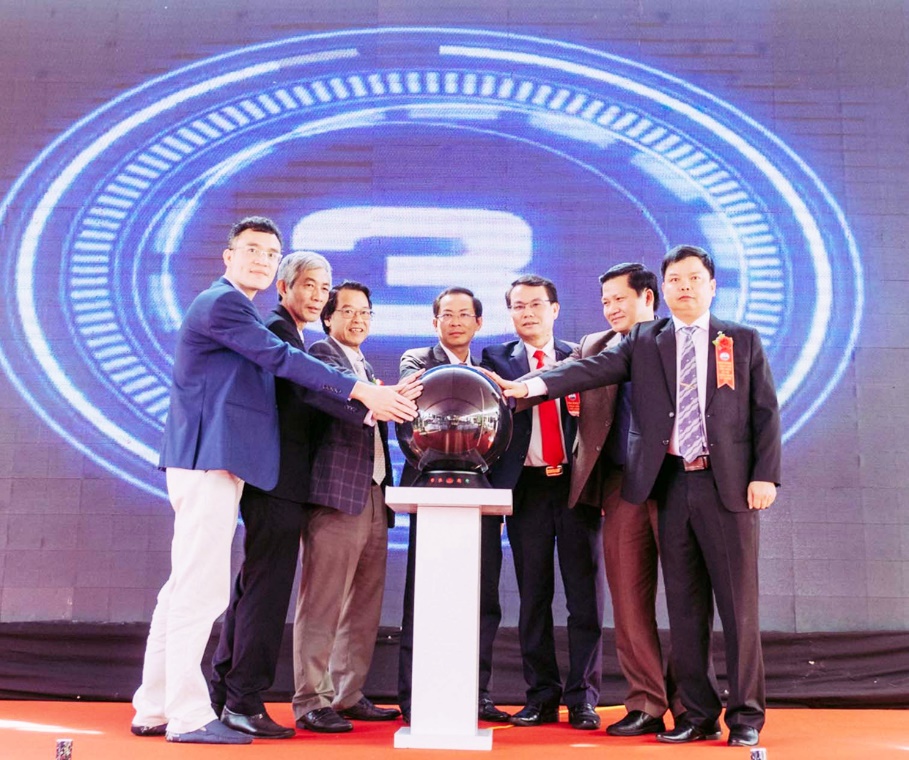 Đã bám sát vào Nghị quyết chuyển đổi số của Tỉnh ủy
2. Nhiệm vụ giải pháp
2. Nhiệm vụ giải pháp
2.1. Tăng cường sự lãnh đạo của các cấp ủy, nâng cao hiệu lực, hiệu quả quản lý nhà nước, đẩy mạnh công tác tuyên truyền, nâng cao nhận thức về chuyển đổi số.
Tăng cường sự lãnh đạo, điều hành của các cấp chính quyền, sự tích cực tham gia của các đoàn thể chính trị xã hội và các tầng lớp Nhân dân trong hoạt động chuyển đổi số
Tổ chức quán triệt, Nghị quyết số 52-NQ/TW ngày 27 tháng 9 năm 2019 của Bộ Chính trị 
Người đứng đầu chịu trách nhiệm trực tiếp về chuyển đổi số trong cơ quan, tổ chức, lĩnh vực, địa bàn mình phụ trách
Chia sẻ, phổ biến câu chuyện thành công, tôn vinh gương thành công điển hình về chuyển đổi số
2. Nhiệm vụ giải pháp
Đẩy mạnh công tác đào tạo, bồi dưỡng về chuyển đổi số cho đội ngũ cán bộ, công chức, viên chức, người lao động
Mỗi huyện, thị xã, thành phố chủ động lựa chọn một đơn vị cấp xã để triển khai thử nghiệm công tác truyền thông, phổ biến các kỹ năng số cơ bản cho người dân.
Tích cực phối hợp, phát huy mạnh mẽ vai trò của Mặt trận Tổ quốc và các tổ chức chính trị - xã hội trong công tác tuyên truyền
Định kỳ sơ kết, đánh giá kết quả thực hiện Nghị quyết số 04-NQ/TU
2. Nhiệm vụ giải pháp
2.2. Xây dựng cơ chế, thể chế, chính sách thúc đẩy quá trình chuyển đổi số của tỉnh; phát triển và tận dụng các nguồn lực phục vụ chuyển đổi số
Xây dựng, hoàn thiện môi trường pháp lý, cơ chế chính sách:
Áp dụng đúng, đầy đủ, kịp thời các quy định của pháp luật, cơ chế, chính sách phát triển chuyển đổi số của Trung ương
Xây dựng cơ chế, chính sách về chuyển đổi số 
Cụ thể hóa và triển khai khung pháp lý thử nghiệm có kiểm soát 
Rà soát, đề xuất sửa đổi, bổ sung hệ thống văn bản quy phạm pháp luật
2. Nhiệm vụ giải pháp
Rà soát, đề xuất sửa đổi, bổ sung hệ thống văn bản quy phạm pháp luật
Xây dựng phương án bảo đảm kinh phí ngân sách nhà nước hằng năm 
Ưu tiên triển khai các nhiệm vụ theo hình thức thuê dịch vụ công nghệ thông tin
2. Nhiệm vụ giải pháp
Đẩy mạnh công tác đào tạo, bồi dưỡng, phát triển nguồn nhân lực:
Kiện toàn tổ chức bộ máy, đội ngũ cán bộ, công chức, viên chức 
Xây dựng, tổ chức các chương trình đào tạo, bồi dưỡng, tập huấn kỹ năng về chuyển đổi số, phát triển chính quyền số 
Xây dựng, tổ chức các chương trình đào tạo, bồi dưỡng, tập huấn kỹ năng về chuyển đổi số, phát triển chính quyền số 
Tập trung đào tạo, bồi dưỡng, thu hút nguồn nhân lực công nghệ thông tin
2. Nhiệm vụ giải pháp
Xây dựng chương trình, kế hoạch nâng cao nhận thức, đào tạo kỹ năng về chuyển đổi số
Xây dựng kế hoạch đưa các nội dung về chuyển đổi số vào đào tạo về kiến thức, kỹ năng số cho các cấp học
Tổ chức các khóa học, trao đổi, bồi dưỡng về chuyển đổi số cho doanh nghiệp, người dân
Tăng cường hợp tác, trao đổi, học tập kinh nghiệm; tổ chức các hội thảo, hội nghị về chuyển đổi số
2. Nhiệm vụ giải pháp
2.3. Xây dựng Chính quyền số
Phát triển hạ tầng số:
Phát triển hạ tầng mạng đáp ứng nhu cầu triển khai Chính quyền số 
Triển khai nâng cấp Trung tâm dữ liệu phục vụ Chính quyền số 
Phát triển hạ tầng Internet vạn vật (IoT) phục vụ các ứng dụng nghiệp vụ, chuyên ngành
2. Nhiệm vụ giải pháp
Phát triển nền tảng, hệ thống:
Phát triển nền tảng tích hợp, chia sẻ dữ liệu của tỉnh (LGSP) kết nối các hệ thống thông tin, cơ sở dữ liệu trong nội bộ, ngành, địa phương và kết nối với nền tảng tích hợp, chia sẻ dữ liệu quốc gia (NGSP) và các nền tảng, hệ thống thông tin, cơ sở dữ liệu quốc gia 
Phát triển Hệ thống Trung tâm giám sát, điều hành an toàn, an ninh mạng (SOC) 
Triển khai, phát triển các nền tảng, hệ thống sử dụng trong phạm vi của tỉnh
2. Nhiệm vụ giải pháp
Phát triển dữ liệu:
Phát triển các cơ sở dữ liệu chuyên ngành phục vụ ứng dụng, dịch vụ Chính quyền số
Xây dựng, phát triển kho dữ liệu của công dân, tổ chức 
Xây dựng, phát triển nền tảng phân tích, xử lý dữ liệu tổng hợp của tỉnh
2. Nhiệm vụ giải pháp
Phát triển ứng dụng, dịch vụ số:
Tích hợp, hợp nhất Cổng dịch vụ công, Hệ thống thông tin một cửa điện tử 
Phát triển các dịch vụ công trực tuyến
Triển khai các kênh tương tác trực tuyến 
Tiếp tục sử dụng có hiệu quả Hệ thống thông tin báo cáo của Chính phủ. Phát triển hệ thống thông tin báo cáo theo yêu cầu thực tế của địa phương
2. Nhiệm vụ giải pháp
Triển khai các hệ thống làm việc từ xa, ưu tiên theo hướng thuê dịch vụ 
Phát triển các dịch vụ đô thị thông minh phù hợp điều kiện, đặc thù, nhu cầu thực tế
Phát triển các ứng dụng, dịch vụ chuyên ngành phục vụ nội bộ và kết nối, chia sẻ dữ liệu
Ứng dụng mạnh mẽ, hiệu quả các công nghệ số mới
2. Nhiệm vụ giải pháp
Bảo đảm an toàn, an ninh mạng:
Các đơn vị, địa phương tăng cường năng lực, hạ tầng kỹ thuật đảm bảo an toàn thông tin
Xây dựng, phát triển Trung tâm điều hành, giám sát an toàn thông tin mạng của tỉnh (SOC); 
Duy trì, kiện toàn, nâng cao năng lực Đội ứng cứu sự cố an toàn thông tin mạng của tỉnh
Tham gia vào các chiến dịch bảo đảm an toàn thông tin mạng do Bộ Thông tin và Truyền thông phát động.
Tham gia vào mạng lưới ứng cứu sự cố an toàn thông tin mạng quốc gia do Bộ Thông tin và Truyền thông điều phối.
2. Nhiệm vụ giải pháp
Hợp tác, nghiên cứu, phát triển và đổi mới sáng tạo trong môi trường số:
Các sở, ban, ngành, UBND các huyện, thị xã, thành phố chủ động hợp tác trong việc tham gia quản lý các tài nguyên chung trong môi trường số và trên không gian mạng. 
Lựa chọn, ưu tiên nghiên cứu một số công nghệ cốt lõi
2. Nhiệm vụ giải pháp
2.4. Phát triển Kinh tế số
Hợp tác, nghiên cứu, phát triển và đổi mới sáng tạo trong môi trường số:
Thúc đẩy phát triển kinh tế số với trọng tâm là phát triển doanh nghiệp ứng dụng công nghệ số
Xây dựng và phát triển thị trường thương mại điện tử lành mạnh có tính cạnh tranh và phát triển bền vững
Hình thành, phát triển các chuỗi giá trị nông sản, du lịch, tiểu thủ công nghiệp trực tuyến
2. Nhiệm vụ giải pháp
2.5. Phát triển xã hội số
Hợp tác, nghiên cứu, phát triển và đổi mới sáng tạo trong môi trường số:
Thúc đẩy chuyển đổi số xã hội, tập trung vào chuyển đổi kỹ năng
Triển khai áp dụng mô hình giáo dục tích hợp, nâng cao kỹ năng sử dụng công nghệ thông tin
Thường xuyên tổ chức đánh giá các tác động của công nghệ số đến xã hội
2.6. Một số lĩnh vực cần ưu tiên chuyển đổi số: Nội dung này tương tự Nghị quyết của Tỉnh ủy.
3. Tổ chức thực hiện
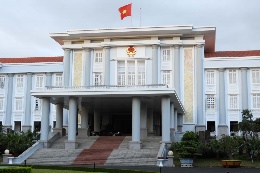 1. Ban Chỉ đạo chuyển đổi số tỉnh Gia Lai
2. Các sở, ban, ngành và Ủy ban nhân dân các huyện, thị xã, thành phố
3. Sở Thông tin và Truyền thông
4. Sở Tài chính, Sở Kế hoạch và Đầu tư
5. Các doanh nghiệp Bưu chính, Viễn thông, Công nghệ thông tin trên địa bàn tỉnh
6. Hội Nông dân tỉnh, Liên minh Hợp tác xã tỉnh, Liên hiệp các Hội Khoa học Kỹ thuật tỉnh, Hiệp hội doanh nghiệp tỉnh
III. DANH MỤC NHIỆM VỤ TRỌNG TÂM CHUYỂN ĐỔI SỐ GIAI ĐOẠN 2021-2025, 
ĐỊNH HƯỚNG ĐẾN NĂM 2030
Sở Thông tin và Truyền thông
Sở Thông tin và Truyền thông
Sở Thông tin và Truyền thông
Sở Thông tin và Truyền thông
Sở Thông tin và Truyền thông
Sở Kế hoạch và Đầu tư
Sở Tài chính
Sở Nội vụ
Sở Y tế
Sở Giáo dục và Đào tạo
Sở Nông nghiệp và Phát triển nông thôn
Sở Giao thông – Vận tải
Sở Tài nguyên và Môi trường
Sở Tài nguyên và Môi trường
Sở Tài nguyên và Môi trường
Sở Công Thương
Sở Văn hóa, Thể thao và Du lịch
Sở Khoa học và Công nghệ
Sở Lao động, Thương binh và Xã hội
Ban Quản lý Khu kinh tế
Ban Dân tộc
Ngân hàng Nhà nước tỉnh Gia Lai
Cục Hải quan Gia Lai – Kon tum
Cục Thuế tỉnh Gia Lai
UBND các huyện, thị xã, thành phố
TRÂN TRỌNG CẢM ƠN
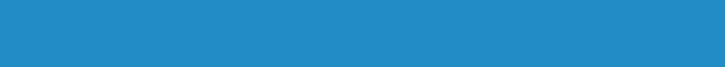